ІНФЕКЦІЙНИЙ РИНОТРАХЕЇТ (ІРТ)
Що таке ІРТ?
ІРТ - Rhinotracheitis infectiosa bovum

Гостра висококонтагіозна хвороба, характеризується гарячкою, катарально-некротичним запаленням слизових оболонок, верхніх дихальних шляхів, керато-кон’юктивітом та ураженням статевих органів.
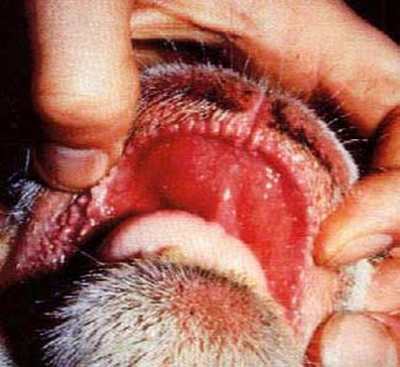 Характеристика збудника ІРТ
Клінічні ознаки
Розрізняють: респіраторну і генітальну форми.

Респіраторна: хворіє переважно молодняк віком 10–20-денногі віку. Перебіг хвороби гострий, підгострий та хронічний.

Генітальна: короткочасне підвищення температури, зниження лактації, часте сечовиділення.
Діагноз
Установлюють на підставі клінічно-епізоотологічних даних, патоло-гоанатомічних змін і результатів лабораторних досліджень.
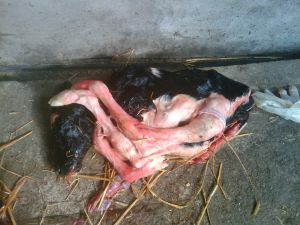 Диференційна діагностика ІРТ
Лікування
Проводять гіперімунною сироваткою або сироваткою реконвалесцентів, які застосовують аерозольно з розрахунку 10 мл/м³ приміщення разом з 10 % розчином стерильного гліцерину за допомогою апарата САГ-1 чи САГ-2. Сироватки застосовують також підшкірно або внутрішньом’язово з розрахунку 2 мл на 1 кг маси. Рекомендуються аерозолі тимолу, 40 % розчину молочної кислоти, йоду, хлорскипидару. Використовують відхаркувальні та загальнозмінцювальні засоби.
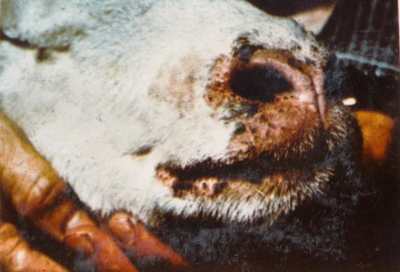 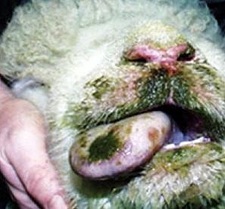 Лабораторна діагностика
Зажиттєвої: діагностики направляють серозні витікання з носа, зскрібки зі слизових оболонок носової порожнини, піхви, препуція, які відбирають від хворих тварин у період максимального прояву клінічних ознак. Для посмертної діагностики при вимушеному або діагностичному забої тварин не пізніше ніж через 2 год беруть зскрібки або відбитки зі слизової оболонки носа, гортані, трахеї, вульви, сечового міхура, а також невеличкі  (5 × 5 см) шматочки легень, печінки, нирок, селезінки, лімфовузлів, мигдаликів та уражених ділянок кишок. Від абортованих плодів надсилають шматочки печінки, легень, нирок, селезінки, черевну й грудну рідину, від корів – шматочки плаценти і котиледонів матки.
Профілактака
Залежно від виробничої спрямованості господарства включають: заходи профілактики інфекційного ринотрахеїту в товарних та фермерських господарствах; заходи профілактики на племінних підприємствах; заходи щодо ліквідації інфекційного ринотрахеїту ВРХ в товарних, племінних та фермерських господарствах; заходи щодо ліквідації інфекційного ринотрахеїту на племінних підприємствах.
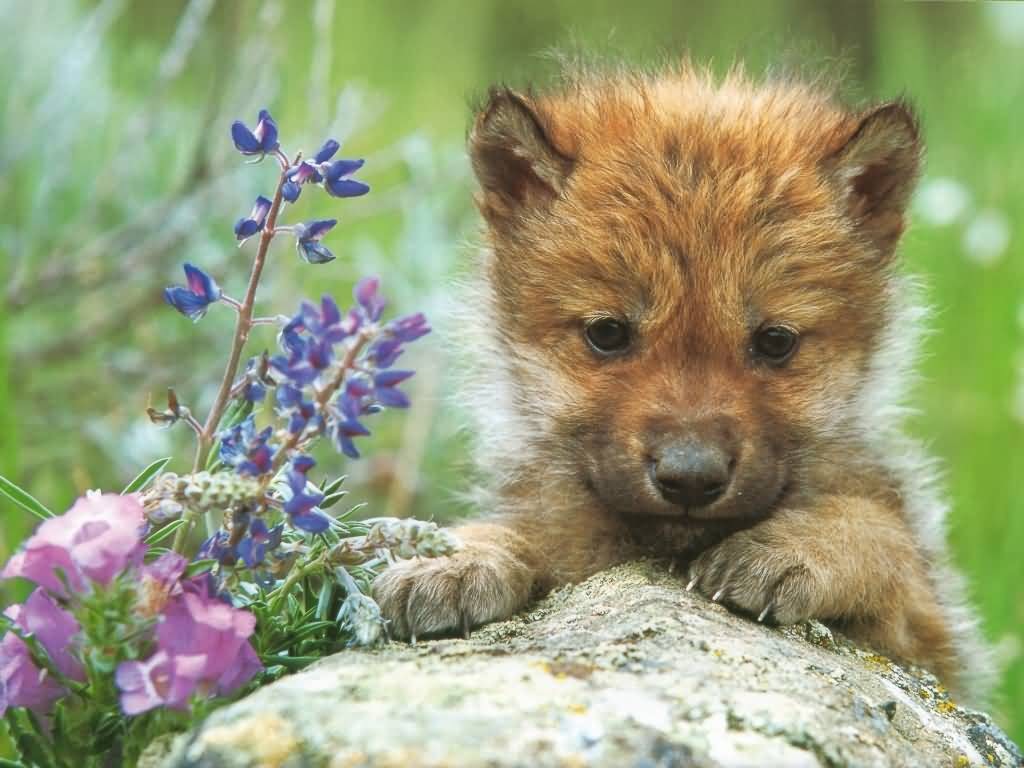 Дякую за 
увагу!